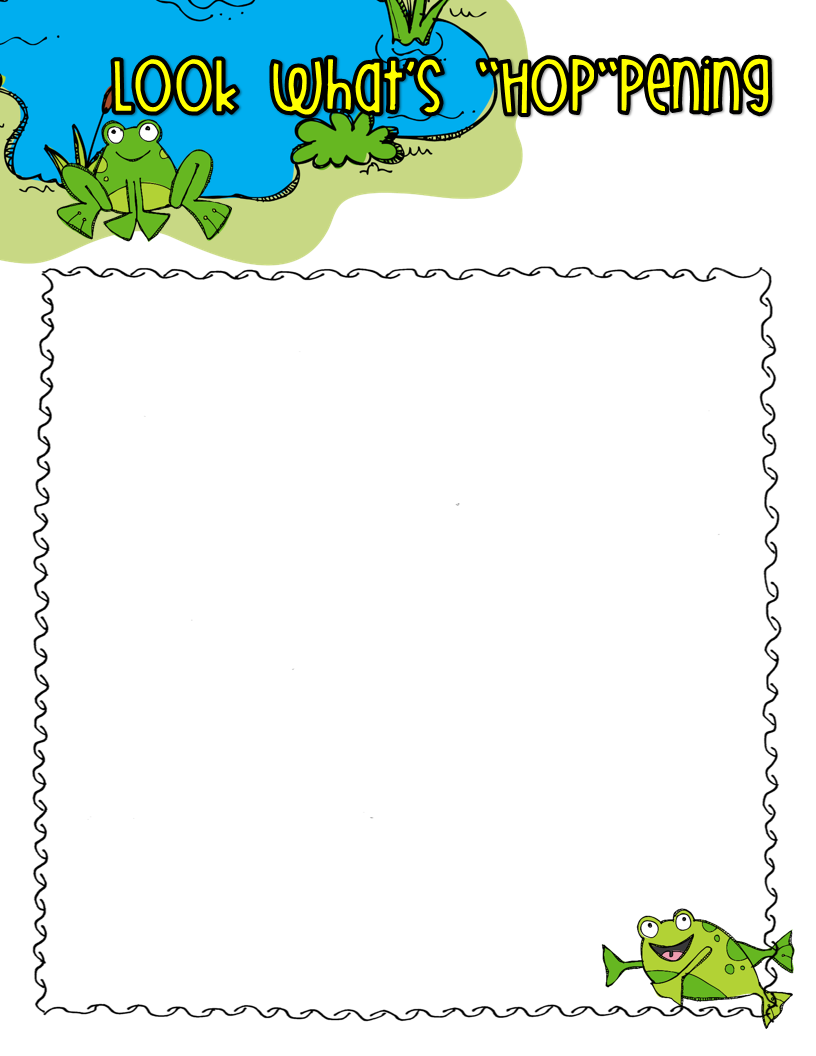 Frenier Frogs Newsletter
dfrenier@wcpss.net		August and September 2016

School Office Phone:  (919) 881-4910
Common Core Curriculum:
Reading:  Students will ask and answer, such questions as who, what, where, when, why, and how to demonstrate understanding of key details in a text.  Students will describe the overall structure of a story, including describing how the beginning introduces the story and the ending concludes the action.

Writing:   Students will write narratives, in which they count a well-elaborated event or short sequence of events, include details to describe actions, thoughts, and feelings, and provide a sense of closure.

Math:   Students will :  Explain why addition and subtraction strategies work, using place value and the properties of operations.  Use addition and subtraction within 100 to solve one- and two-step word problems involving situations of adding to, taking from, putting together, taking apart, and comparing, with unknowns in all positions, e.g., by using drawings and equations with a symbol for the unknown number to represent the problem.  Fluently add and subtract within 20 using mental strategies.2 By end of Grade 2, know from memory all sums of two one-digit numbers.

Social Studies:   Students will:
Understand the purpose of governments.
Understand the roles and responsibilities of citizens.
Exemplify respect and appropriate social skills needed for working with diverse groups.
Upcoming Events:
September 5: Labor Day – No school 

September 9: Early Release 1:15 pmSeptember 22: Open House 5:30 p.m.

September 30:  Early Release at 1:15pm
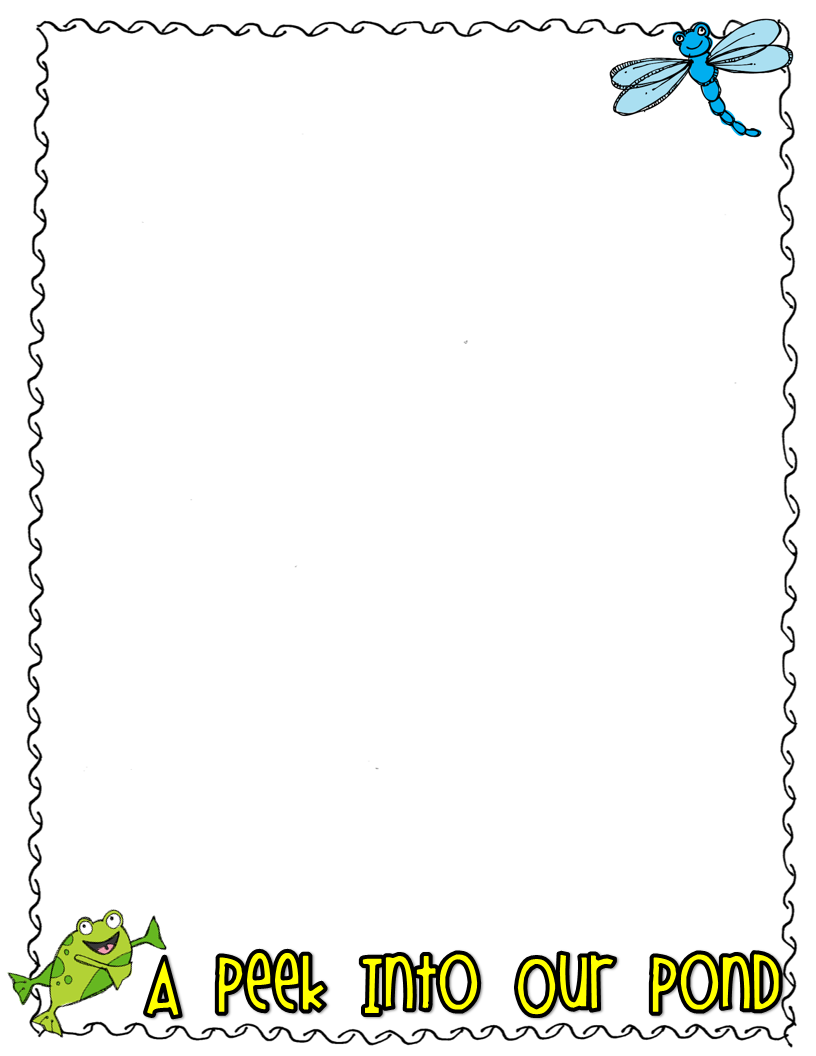 Classroom Updates:
Mclass:  We are continuing to use this resource to assess the students in order to gauge their reading abilities and needs these next few weeks.  This is a lengthy process, but will deliver very important results.  I will share the results when the process is complete.

Snack:  Please send a snack to school with your child daily.  It is a long day, and even I need a snack to keep up!  Water bottles are also allowed in the classroom (please label).

Transportation:  Please send in a written note if your child will go home a different way than usual.  

Fundraiser:  Go, Play, Save Coupon books will be going home soon.  Please help us to raise money for Jeffreys Grove.  If you would like to buy a book, please pay $30 and return the envelope.  If you would like to sell some coupon books, please fill out the envelope with appropriate information.  We will get the orders to you ASAP.  If you would not like to buy a coupon book, please return the book.  Thank you for your participation!!!

Jackets:  It is cold in our classroom at times!  Please bring a jacket to keep at school if your child complains about the cold room.  

Writing Reminders:  Please remind your child to speak in complete sentences, and to also write in complete sentences.  We need  a lot of practice with this in order to improve our writing.

Scholastic Book Orders:  I will be sending out monthly Scholastic flyers if you would like to purchase on grade level texts for your child.  There will be a flyer in your first Monday Folder going home.  Just check it out and let me know if you would like to purchase any books.  Directions are on the flyer.  You can order online, or send back a check or exact cash for the amount of your order.

Open House:  Please join me in the classroom (Rm 2202) for Open House at 5:30 pm on September 22nd.  This will be a time that I can go over some of our classroom procedures, rules, Common Core Curriculum, volunteer opportunities, etc.  This will also be a good time to ask any questions that you might have.   I will be looking for a Room Parent as well.  Please consider taking on this role, which is a great help to me and the students.  This is a role that can be shared with another parent as well.
Thank You!!!

Thank you to the parents who showed up for Meet the
Teacher.  I hope to see everyone for Open House on September 22nd  as well.
Wish List:
Stickers, extra ear buds/headphones, any art materials